Removing prescriptive barriers to innovation implementations
Boudewijn Piscaer
Pantheon Performance Foundation
SLAG VALORIZATION
Mechelen, April 2019
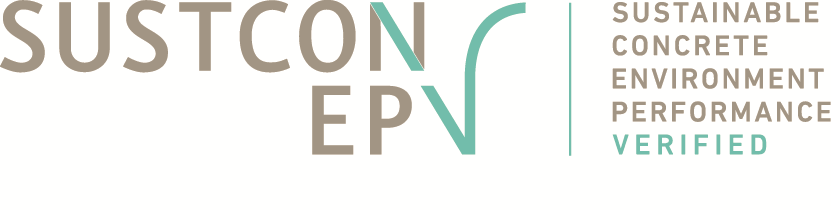 NEXT GENERATION CONCRETE
Progressive metallurgical culture
Challenged by CUSTOMER like automobile industry to supply
Thinner non rust prone plates
Safer car structures
Affordability for competitive market
Resulting in process shift to ladle metallurgy
Upstream (Blast Furnace) and Downstream (casting & coating) innovations
 Challenging suppliers to improve
Concrete dominated by suppliers
Portland cement (internationally) and aggregate (nationally) suppliers control concrete market =
Standardization processes
Cement industry claims concrete technology
Support of concrete societies & organizations
(Lack of) Education.
Every idiot can make concrete. The problem is they do (A.M.Neville)
Their cement and aggregate suppliers want to keep it that way (BMP)
Q. In what would we drive if the steel industry could design the car?
Unsustainable EN 197 & 206 standards
Water “Binder” Ratio ( Self Compacting C 56/65 precast in Nl)
180 kg Cem I, 180 kg GGBS en 180 kg Ground Limestone.
	UK		0.40 	
	Nl		0.45 	
	FR 		0.66 	
	DE, ES, etc.	0.92 
“Equal rights concrete” using EN 197 components;	0.36
German etc. concrete 360 kg CO2/M3, Dutch 190 kg CO2/m3!
Q. In Cem II L Limestone is Binder, in concrete “filler”? Conclusion: 
-Standards are pseudo technology, market driven, obstructing use of environmental friendly ingredients.
New demanding “customer”; EARTH
Concrete is number 2 in CO2. By 2050 30 - 35%?
> 7 billion T CO2/year by concrete (Prof. Sakai)
Experience with Lafarge low cement REFRACTORY  concrete, forced by metal industry; move from volume to high quality cement is for people, planet & profit (experience at Imerys Aluminates)
From prescriptive to PERFORMANCE Concrete
European < CO2 Alkali Activated GEOPOLYMER is “back home” and ready for bigger market.
Standardization a handicap for Innovation Implementation?
Present Standardization process
Takes too much time (EN 197 16 countries 27 y)
Too expensive = excludes innovative SME’s 
Consensus based thus average outcome 
Has high “not invented here” content
EOTA “by-pass” not suited, yet.
Standardization for performance testing? YES
Not HOW but WHAT is important for customer
Help from California & Canada
In Nov. 2007 discovery of Environmental Technology Verification (ETV) methodology with objective to;
Accelerate diffusion –market acceptance – of innovative technologies by:
 Objectively validating their performance 
 Increasing purchasers’ confidence in new technologies
No need for certification, but need for credible 
performance data
Compliance to standards
Certification
R&D
Available in the Market
Early research
VERIFICATION
Prototypes, Demonstration
Self Declarations
No standards exist
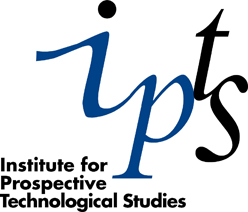 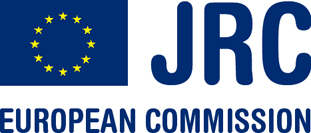 Paris 26 November 2007 – European Forum on Eco-Innovation
8
The positioning of Verification
Performance Based Concretemovement (soft law guide lines)
Customer determines functionalities of hardened concrete element
Composition is confidential
Performance criteria; 
Mechanical USER strength
Durability
Sustainability (leaching, CO2 emissions etc)
Aesthetics
Financial aspects (cost versus price)
Performance Based Toolbox(fulfilling EU CPR regulations)
6 trays will be presented in Netherlands 18-6-2019
Verification Protocols using best of existing NBN 15-100, PAS 8820 etc. for hardened ELEMENT
Testing equipment (>50% failure due to job site) 
Education/Knowledge sharing
Sustainability Engineering & Measuring tools
Safety Regulations
Registrations (Material Passports)
Could the 2000 y old Pantheon be build using todays standards?Need to get a voice and make a fist.Stay in touchbmpiscaer@icloud.com